Základy léčebné rehabilitace
1.ročník

6.5.2024
Nácvik lokomočních funkcí (chůze)
Mgr. Veronika Mrkvicová, Ph.D.
Katedra fyzioterapie a rehabilitace – LFMU v Brně
Klinika tělovýchovného lékařství a rehabilitace – FNUSA v Brně
Obsah
Charakteristika a vyšetření chůze
Nácvik chůze
Nácvik chůze s lokomočními pomůckami
Poruchy chůze z neurologického pohledu
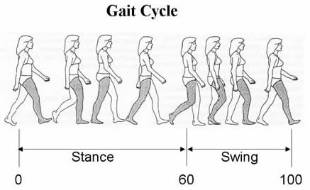 Charakteristika chůze
základní lokomoční stereotyp, charakteristický pro každého jedince (vybudovaný v ontogenezi na fylogeneticky fixovaných principech)
cyklický střídavý pohyb DKK se souhyby celého těla s účelem přesunu z místa na místo
Komplexní pohybová funkce, ve které se mohou projevit poruchy pohybového aparátu nebo nervové soustavy
střídání fáze oporné a fáze švihové
Typy chůze (dle V. Jandy)
Proximální (kyčelní) – hlavní pohyb vykonáván v kyčelních kloubech (hlavní svaly: flexory kyčle, malé odvinování chodidla)

Akrální – výrazné odvinování chodidla, velká plantární flexe nohy (hlavní svaly: plantární flexory nohy, nápadný posun těžiště těla ve vertikálním směru)

Peroneální – výrazná flexe v kolenních kloubech, VR v kyčelních kloubech, everze nohy
Vyšetření chůze
Aspekce chůze
jednoduchá kvalitativní analýza chůze
předpokladem je znalost krokových fází a kineziologie pohybů sedgmentů těla v jednotlivých fázích (oporné a švihové)
vyšetřovaný je bosý, ve spodním prádle
pohled zepředu, zboku, zezadu
vyšetření modifikací chůze

Kinematická a kinetická analýza chůze
Při chůzi sledujeme:
délka kroku 
šíře kroku
úhel vychýlení špičky nohy 
kročný mechanismus 
pohyb pánve a páteře
synkinéza HKK
rychlost chůze
dýchání
Při chůzi sledujeme:
délka kroku – asi 60cm u dospělého, při asymetrii = kulhání 

šíře – vzdálenost chodidel od střední čáry
zvětšení = chůze o široké bázi
zúžení = chůze o úzké bázi

úhel vychýlení špičky nohy – od střední osy chůze, asymetrie = dysbalance rotátorů kyčelních kloubů
Při chůzi sledujeme:
kročný mechanismus 
stereotyp zapínání svalů pánevního pletence: 
norma = trojflexe DK: v kyčli, koleni, dorziflexi v hleznu = zkracovací funkce DK
patologie = elevace a rotace pánve
trojflexe – pohyby v kloubech DK (omezení/zvětšení rozsahu)
odvíjení nohy od podložky (narušeno při afekcích nohy, porušené klenbě nožní)
Při chůzi sledujeme:
pohyb pánve (laterální posun, zešikmení a rotace) a páteře (rotace, a zapojení svalů trupu)
synkinéza HKK (kontrarotace RK a hrudníku proti rotaci pánve)
rychlost – nejprve nácvik pomalé chůze, norma 100 kroků/min
dýchání – plynulé
Reedukace chůze
začíná se ve stoji u lůžka nácvikem kročných mechanismů na místě, poté v prostoru, nácvik přenášení váhy, úkrok do stran, dopředu a dozadu

chůze s dopomocí fyzioterapeuta (2 fyzioterapeutů) – vedení pacienta, zajištění opory (úchop pacienta z boku za ruku a loket), pocit bezpečí, kontrola prováděných pohybů při chůzi
Reedukace chůze
Po zvládnutí základního krokového mechanismu následuje nácvik:
chůze po rovině
chůze po nerovném povrchu, v terénu
chůze po schodech
Nácvik chůze s lokomočními pomůckami
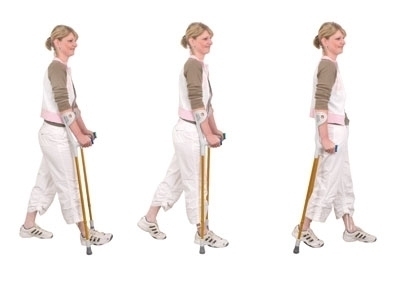 Pomůcky substituční a kompenzační
nahrazují ztracenou opěrnou a lokomoční funkci DKK, či kompenzují jejich funkční deficit
ortézy, protézy, dlahy, bandáže
vozíky (mechanické, elektrické)
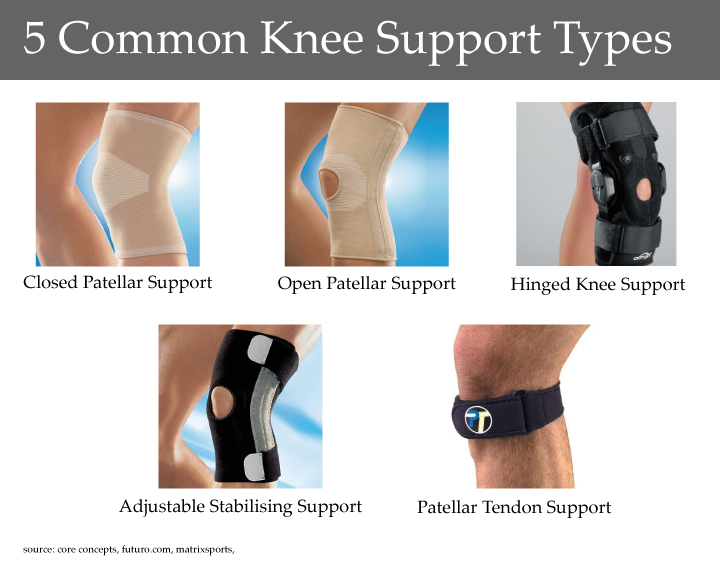 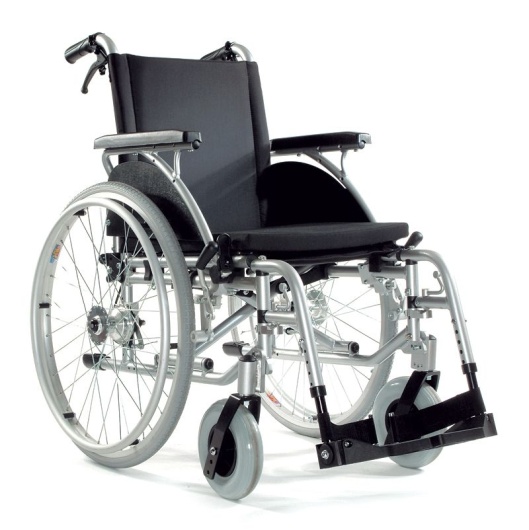 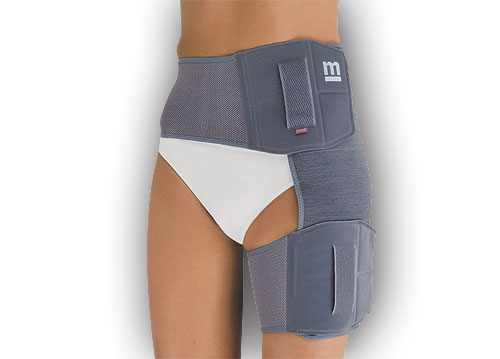 Opěrné pomůcky
umožňují při chůzi odlehčit DK a zlepšují stabilitu (nutná je zachovalá opěrná funkce alespoň 1DK a nosná funkce HKK)
pevné – madla, zábradlí, bradlový chodník, ohrádka
přenosné – hole, berle (francouzské = FB, podpažní = PB), kozičky, opěrky, chodítka
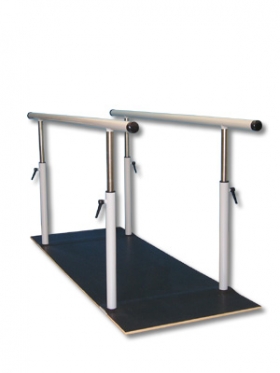 bradlový chodník
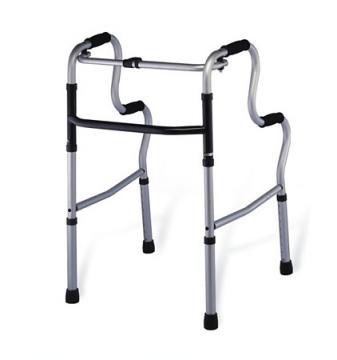 [Speaker Notes: http://www.superto.sk/268503-bradlovy-chodnik]
Berle
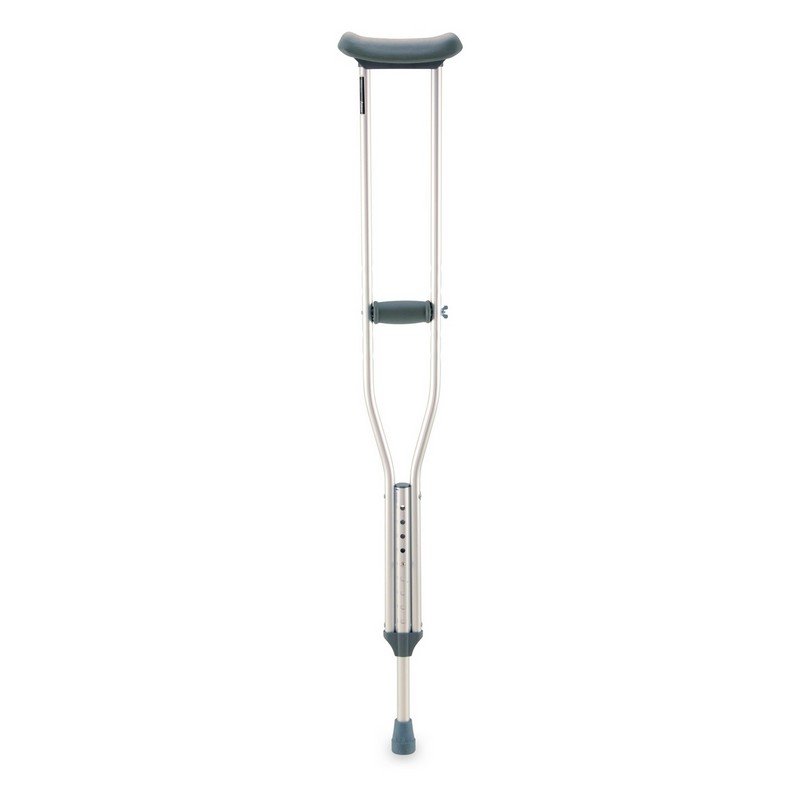 Stavba berle
nosný skelet (různého tvaru – rovný/zalomený) – zakončený gumovým násadcem (popř. protiskluzovým zařízením)
opěrka ruky, předloketní/podpažní opěrka (různých tvarů a povrchů)
Nastavení výšky berlí
možnosti: teleskopicky, pomocí šroubů, uříznutím, vyvrtáním nových děr
zásady: nastavit shodně obě berle, také vzhledem k výšce obuvi, dotáhnout šrouby, zkontrolovat gumový násadec, celkovou funkčnost a nosnost pomůcky
berle nastavit ve vzpřímeném stoji a znovu zkontrolovat funkčnost zj. při chůzi pacienta (sledováním držení těla)
Nastavení výšky berlí
nesprávná výška berlí: činí chůzi namáhavější, vede k přetěžování/nesprávnému zatěžování různých částí těla, může vyvolat dlouhodobé až trvalé potíže

příliš krátké berle: pacient ohnutý v předklonu, popř. chodí s pokrčenými koleny

příliš vysoké berle: nutí zvedat ramena, viset na berlích v podpaží, došlapovat na špičky
Nastavení výšky berlí
https://czstore.2024clearancesales.com/content?c=spravna+chuze+o+berlich&id=1
Podpažní berle
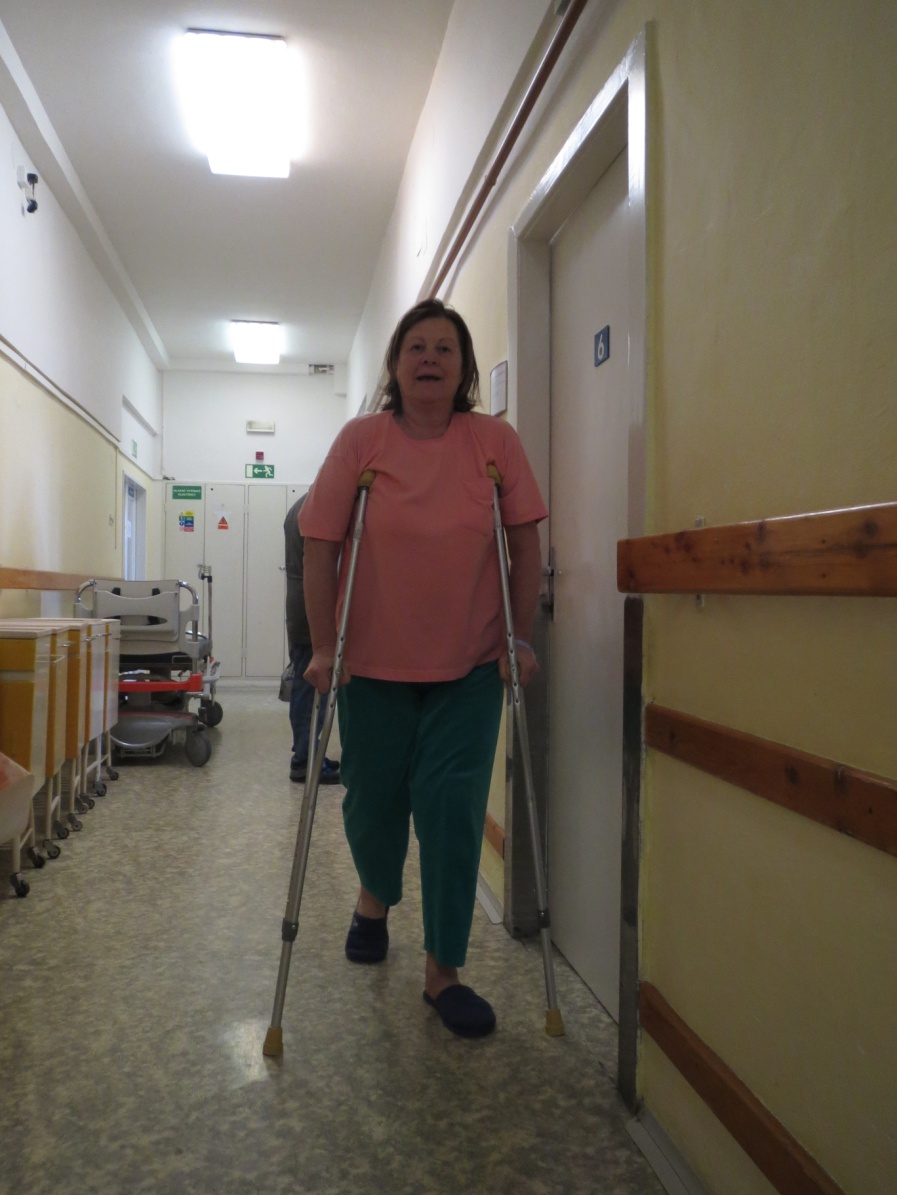 podpažní opěrka asi 5cm pod axilu (jinak útlak nervů a cév) – pacient nesmí na berlích viset, nesmí se mu zvedat ramena
opěru v podpaží dovolit jen při některých činnostech (umývání rukou) jinak slouží pouze k fixaci mezi trupem a HK pacienta (nemá význam změkčování podpažní opěrky ovázáním)
výška opěry ruky: při natažené HK – 3 cm nad štěrbinou ruky sevřené v pěst – to umožní relativní zkrácení berlí a to dorzální flexí v zápěstí nebo flexí v loktech ve stř. fázi opory a relativní prodloužení délky holí při přednožení a zanožení
výhody: lepší možnost odlehčení postižené DK, větší stabilita
nevýhody: menší bezpečnost při chůzi po schodech
Francouzské berle (předloketní, kanadské)
umožní až 100 % odlehčení DK
výška opěry rukou stejně jako u podpažních, předloketní opěra se nenastavuje
správná chůze s mírnou dorzální flexí zápěstí, mírně pokrčenými lokty a nezvedat ramena
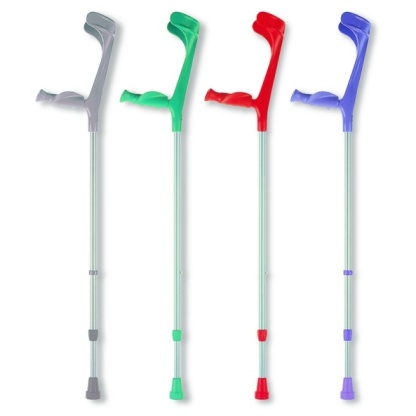 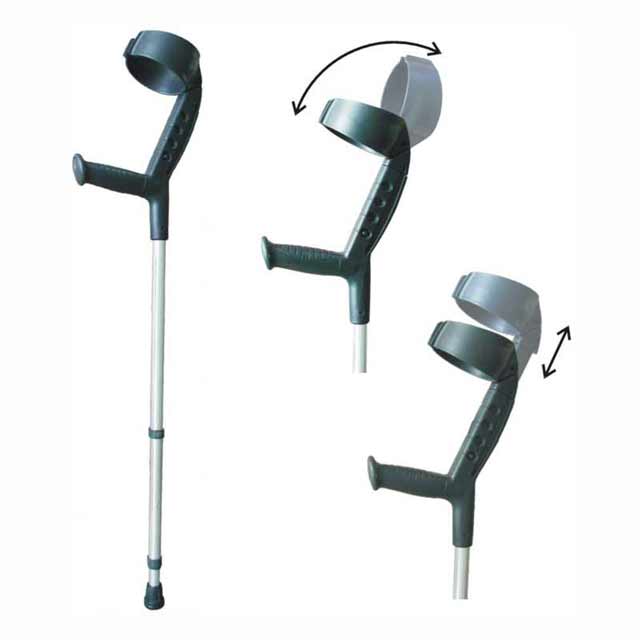 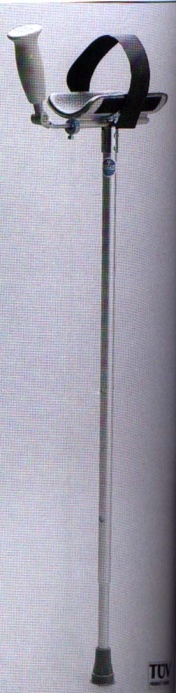 Kanadské berle – kruhová opěrka pod loktem
Francouzské berle – neúplná opěrka pod loktem
Zásady při používání lokomočních pomůcek
Dle míry odlehčení DK:
100 % odlehčení lze dosáhnout použitím PB, chodí se zásadně a jedině se 2PB!
asi 50 % odlehčení s použitím FB, lze chodit se 2 i s 1 FB  x ale lze i 100 % (př. amputace)
max. 20 % odlehčení při použití vycházkové hole –  vždy na straně protilehlé od postižené DK
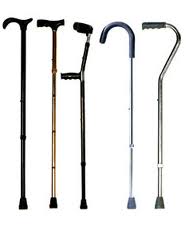 Typy chůze dle možnosti zatížení DK:
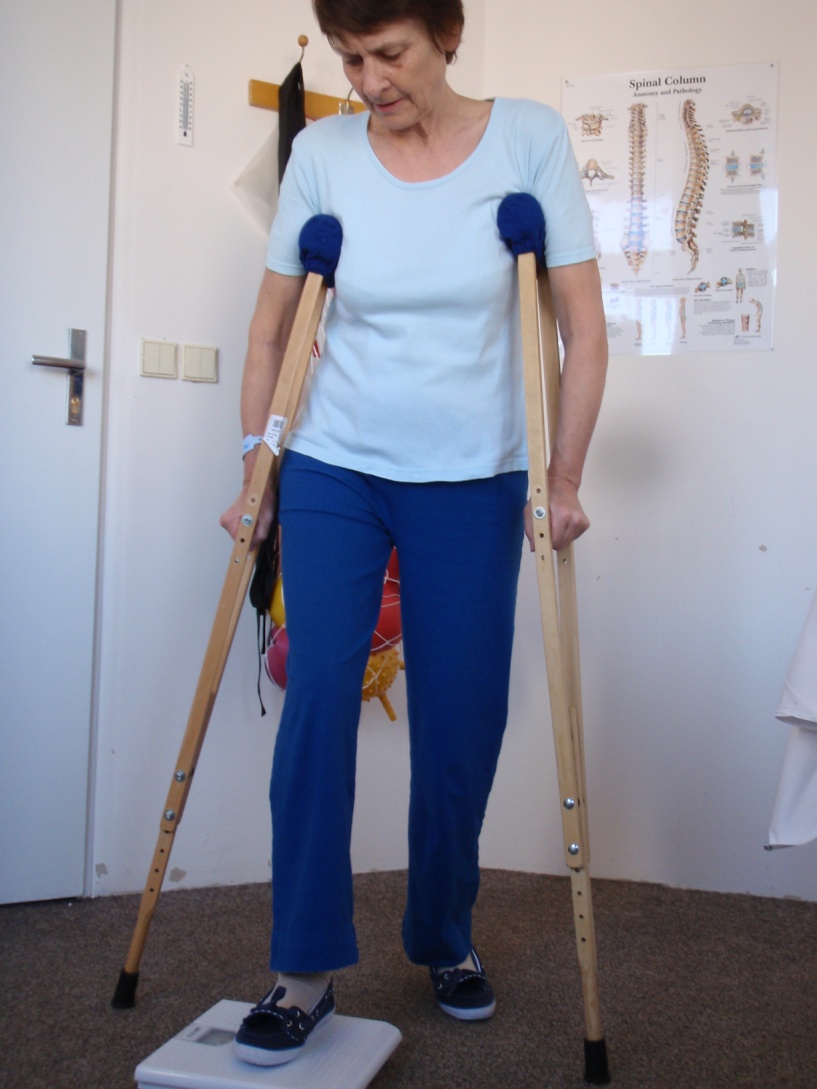 chůze s plným odlehčením
chůze s částečným zatížením 
chůze s plným zatížením
Edukace k velikosti zátěže pomocí stojné váhy
Typy chůze dle počtu dob:
čtyřdobá
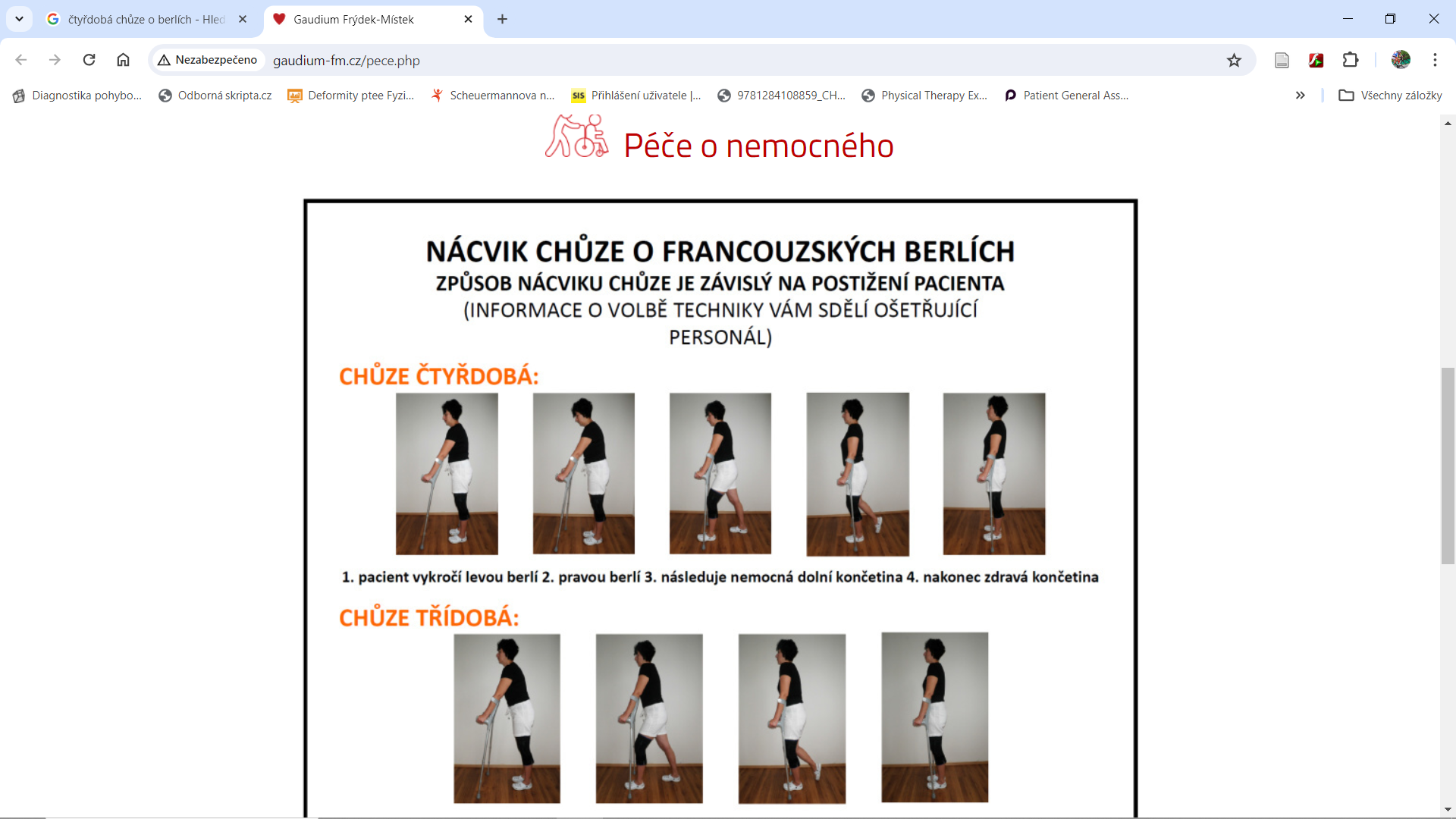 http://www.gaudium-fm.cz/pece.php
Typy chůze dle počtu dob:
třídobá
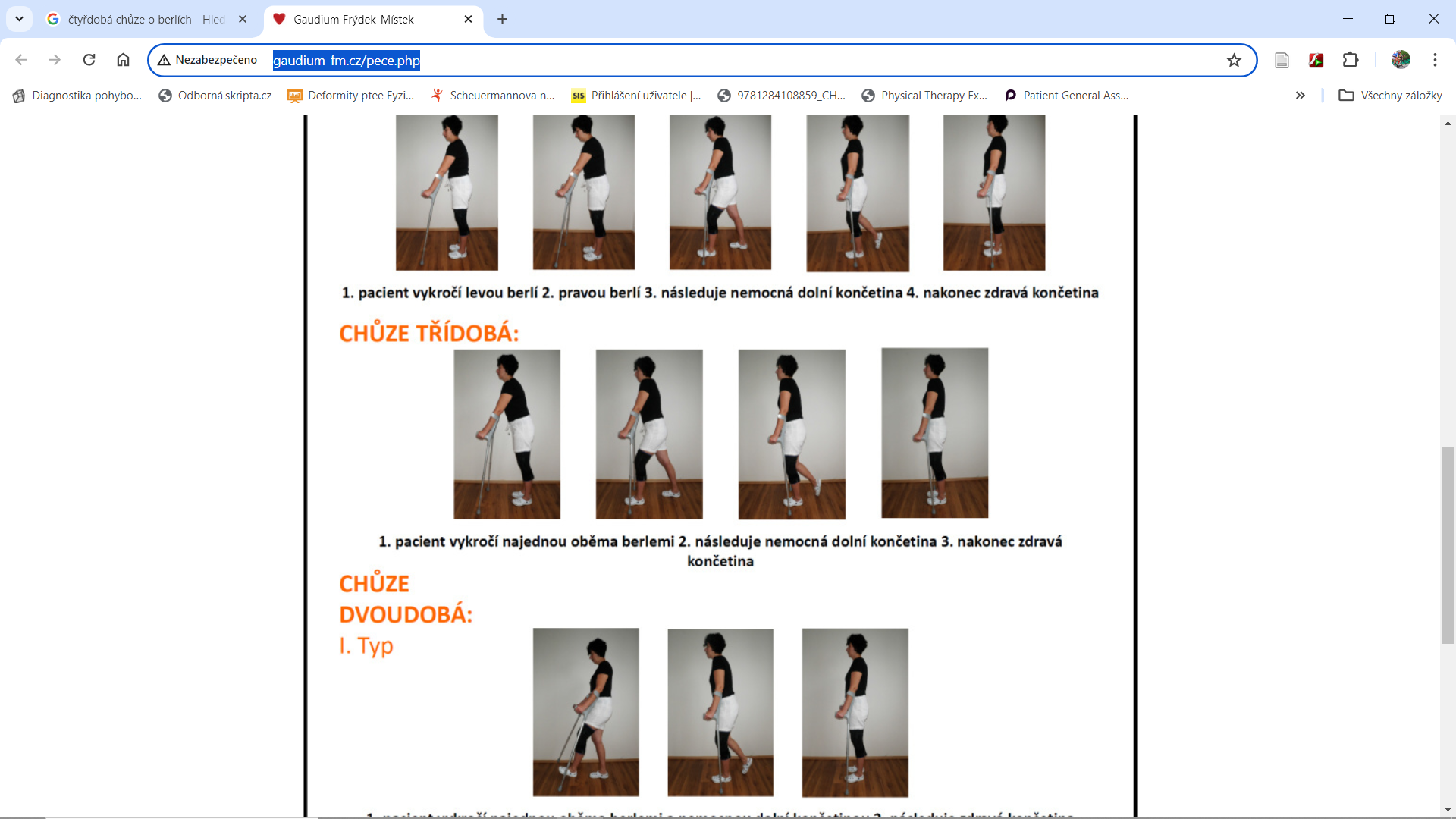 http://www.gaudium-fm.cz/pece.php
Typy chůze dle počtu dob:
dvoudobá
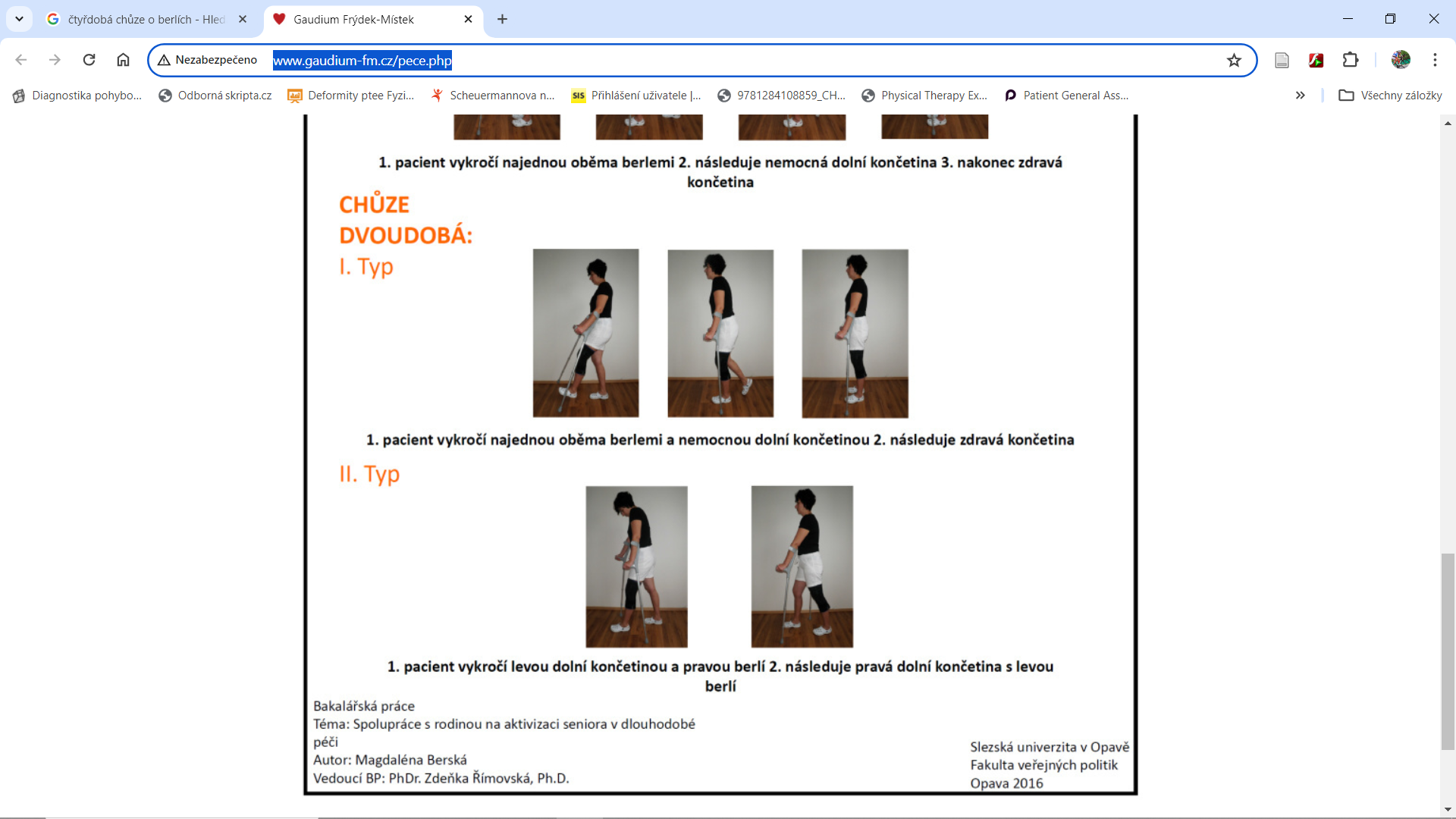 http://www.gaudium-fm.cz/pece.php
Metodické zásady
zajistit bezpečí nemocného – zprvu nemocného přidržovat, prevence pádů
kontrola rytmu chůze, vychylování trupu (např. držením za pánev, chůze před zrcadlem apod.)
začíná se nácvikem pomalé chůze s kratšími kroky
správně nastavená výška berlí (nezavěšovat se v podpaží, neviset na berlích)
kontrolovat způsob a míru odlehčení DK (např. pomocí osobní váhy, palpační kontrola aktivace obou m. triceps brachii)
správný motorický stereotyp kladení a odvíjení chodidla
Vlastní nácvik chůze o berlích
správně vysvětlit nemocnému účel použití berlí při chůzi (odlehčení – úplné/částečné, zlepšení balančních schopností, jistoty při chůzi apod.)
začít nácvikem správného stoje o berlích, nácvik posunování berlí vpřed a vzad, do strany a zpět, nácvik přesouvání těžiště k berlím a zpět do rovnovážného stoje
vlastní nácvik některého typu chůze dle konkrétního postižení pacienta (porucha statiky DK, snížení svalové síly, perif./centr. parézy nervů, deg. onemocnění kloubů DK apod.)
Konkrétní příklady různých typů chůzí:
Chůze v PCH
Chůze s plným či částečným zatížením
Chůze s částečným odlehčením obou DKK
Chůze nesením DK („prohupem“)
Chůze švihem o 2PB
Chůze přísunem
Konkrétní příklady různých typů chůzí:
Chůze v PCH
používají pacienti se zhoršenou stabilitou, při špatné opěrné funkci HKK, pacienti celkové kondičně oslabení
nutné je nastavení správné výšky, zajištění pacienta proti pádu vzad tím, že stojíme za ním
postup: popojet chodítkem dopředu – krok postiženou DK – přísun/krok zdravou DK
Konkrétní příklady různých typů chůzí:
Chůze s plným či částečným zatížením
pacient nesmí vůbec a nebo pouze částečně zatížit DK (dle ordinace lékaře, kontrola na osobní váze) – váhu těla a postižené DK odlehčuje berlemi, chodidlo však klade na podložku!
čtyřdobá: levá berle – pravá berle – postižená DK mezi berle – zdravá DK přísun/před berle
třídobá: obě berle současně – postižená DK mezi berle – zdravá DK přísun/před berle
dvoudobá: obě berle a postižená DK současně – zdravá DK před berle
Konkrétní příklady různých typů chůzí:
Chůze s částečným odlehčením obou DKK
používají pacienti s postižením obou DKK (RA, artróza, úrazy, operace)
čtyřdobá: levá berle – pravá DK – pravá berle – levá DK
dvoudobá: levá berle a pravá DK – pravá berle a levá DK
Konkrétní příklady různých typů chůzí:
Chůze nesením DK („prohupem“)
pacient nesmí vůbec přikládat DK – stavy po úrazech akrálních částí DK s nemožností přikládat DK (ta je pokrčená a nesena vzduchem)
postup: obě berle – prohup těla mezi/těsně před berle
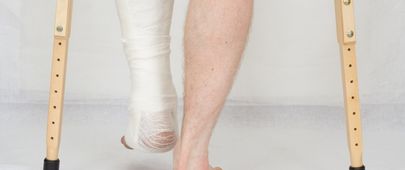 Konkrétní příklady různých typů chůzí:
Chůze švihem o 2PB
používají pacienti po amputaci (bez protézy)
sled: obě berle dopředu – prokmih celého těla před berle
Konkrétní příklady různých typů chůzí:
Chůze přísunem
používají pacienti s paraparézou DKK, těžcí spastici
sled: obě berle dopředu – přísun DKK k berlím (zachovat trojúhelník: berle – DKK)
Chyby při chůzi
vytáčení chodidla do ZR/VR – nutné korigovat
špatné kladení a odvíjení chodidla
nedostatečné/nadměrné zatěžování nemocné DK
nestejná délka kroku – pacient má tendenci dělat dlouhý krok nemocnou a krátký zdravou DK
chůze se skloněnou hlavou – je nutné se napřímit a dívat se před sebe
zavěšení se do berlí v podpaží (nebezpečí poškození axilárního plexu)
ramena vytažená nahoru k uším při nesprávné výšce berlí (riziko vzniku VAS)
chůze s cirkumdukcí a elevací pánve (při neschopnosti pokrčit koleno nemocné DK)
Nácvik chůze po schodech
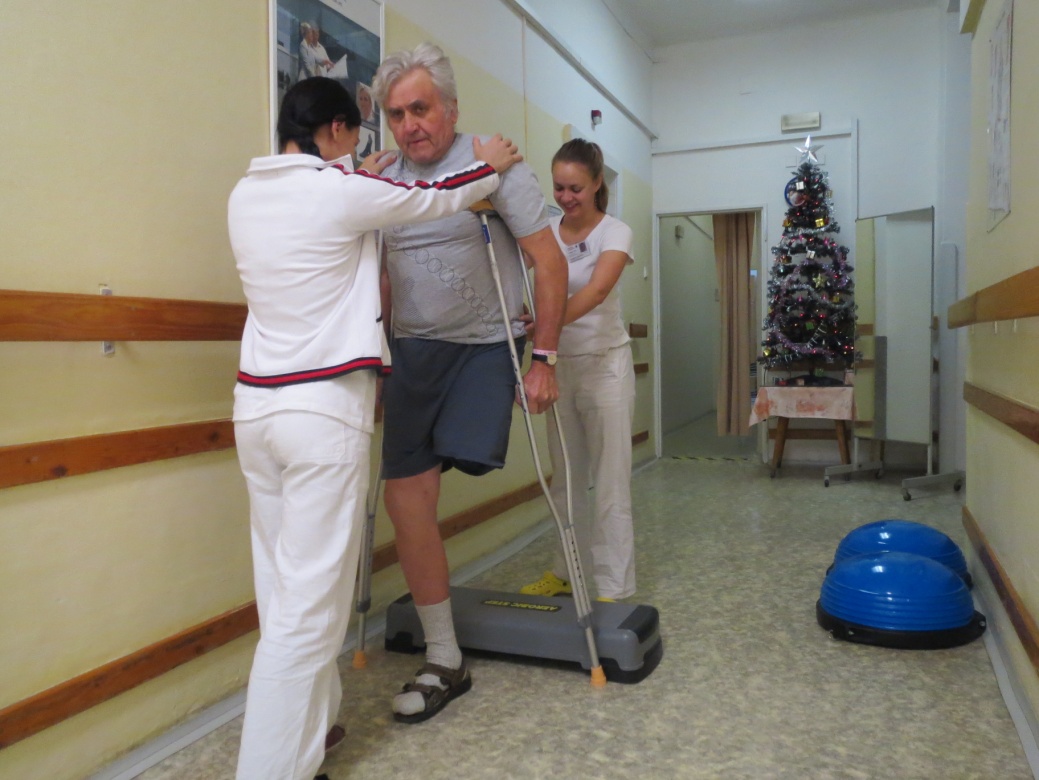 Zásady
vždy je nutné dbát na bezpečnost pacienta – na schody jdeme až po dokonalém zvládnutí chůze po rovině, v indikovaných případech je někdy nutné nacvičovat správný sled berle – DKK na chodbě na 1 nízkém cvičném schůdku (starší osoby, špatná koordinace a stabilita)
Nácvik chůze po schodech
Zásady
při chůzi ze schodů stojíme před pacientem a fixujeme jeho pánev, popř. ramena zepředu, současně tím i zmenšujeme hloubku schodiště a strach pacienta
při chůzi do schodů jdeme za pacientem a mírně zboku, fixujeme za pánev
je možný nácvik chůze s 1 berlí a vzepřením se o zábradlí (ostatní je stejné)
pacient klade berle přibližně na střed schodu, soustředí se na chůzi, neohlíží se a s nikým se nebaví, musí mít pevnou obuv, cvičné schody by měly být pokud možno všechny stejně vysoké, dobře osvětlené, opatřené zábradlím
Nácvik chůze po schodech
Chůze ze schodů = obě berle – operovaná – zdravá

 Chůze do schodů = zdravá – operovaná – obě berle
PORUCHY CHŮZE Z NEUROLOGICKÉHO POHLEDU
spastická chůze (paraparéza, hemiparéza)
http://www.youtube.com/watch?v=y160w4sAQNw&list=PLB82C0C52FE3FFBA4&index=1
http://www.youtube.com/watch?v=eLuxTFHoZAA&list=PLB82C0C52FE3FFBA4
ataktická chůze (tabická, cerebelární)
http://www.youtube.com/watch?v=FpiEprzObIU&list=PLB82C0C52FE3FFBA4
parkinsonská chůze
http://www.youtube.com/watch?v=j86omOwx0Hk&list=PLB82C0C52FE3FFBA4
hyperkinetická chůze
http://www.youtube.com/watch?v=QORlwMeWOeU&list=PLB82C0C52FE3FFBA4
http://www.youtube.com/watch?v=GEqG1jB2pD8&list=PLB82C0C52FE3FFBA4
vestibulární chůze
kolébavá (kachní) chůze
http://www.youtube.com/watch?v=lIOP2RT_9uQ&list=PLB82C0C52FE3FFBA4
http://www.youtube.com/watch?v=b5rIEx9SsCo&list=PLB82C0C52FE3FFBA4 
peroneální chůze
http://www.youtube.com/watch?v=F_F7DdAD7yU&list=PLB82C0C52FE3FFBA4
hysterická chůze
antalgická chůze
Děkuji za pozornost
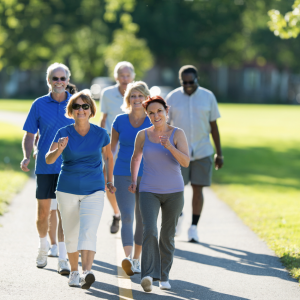